تحلیل SWOT – لاین استور
نقاط قوت(strength)
نقاط ضعف (weakness)
S
W
فرصت‌های پیش رو (Opportunities)
تهدیدها (Threats)
T
O
SWOT ANALYSIS
تحلیل SWOT
W
نقاط ضعف (weakness)
نقاط قوت(strength)
تهدیدها (Threats)
فرصت‌های پیش رو (Opportunities)
S
T
O
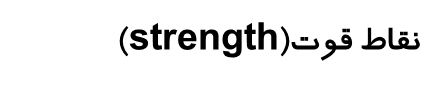 SWOT ANALYSIS
S
نقاط قوت اصلی
نقاط قوت اصلی
نقاط قوت اصلی
اهمیت استراتژیک و قدرت نسبی
اهمیت استراتژیک و قدرت نسبی
اهمیت استراتژیک و قدرت نسبی
SWOT ANALYSIS
نقاط ضعف (weakness)
W
نقاط ضعف اصلی
نقاط ضعف اصلی
نقاط ضعف اصلی
اهمیت استراتژیک و قدرت نسبی
اهمیت استراتژیک و قدرت نسبی
اهمیت استراتژیک و قدرت نسبی
تاثیر
SWOT ANALYSIS
فرصت‌های پیش رو (Opportunities)
O
فرصت‌های پیش رو در محیط
فرصت‌های پیش رو در محیط
فرصت‌های پیش رو در محیط
اهمیت استراتژیک و قدرت نسبی
اهمیت استراتژیک و قدرت نسبی
اهمیت استراتژیک و قدرت نسبی
SWOT ANALYSIS
تهدیدها (Threats)
T
تهدیدها
تهدیدها
تهدیدها
اهمیت استراتژیک و قدرت نسبی
اهمیت استراتژیک و قدرت نسبی
اهمیت استراتژیک و قدرت نسبی
SWOT ANALYSIS
یافتن ارتباط بین نقاط قوت و فرصت های بازار
O
S
فرصت های موجود در محیط
نقاط قوت
نقاط قوت
فرصت های موجود در محیط
فرصت های موجود در محیط
نقاط قوت
SWOT ANALYSIS
یافتن ارتباط بین نقاط ضعف و تهدیدهای بازار
W
T
نقاط ضعف
تهدیدها
تهدیدها
نقاط ضعف
تهدیدها
نقاط ضعف
SWOT ANALYSIS
W
O
T
S
فرصت‌های پیش رو در محیط
تهدیدها
نقاط ضعف
نقاط قوت
فرصت‌های پیش رو در محیط
تهدیدها
نقاط ضعف
نقاط قوت
بررسی و مقایسه SWOT در سال های متوالی
SWOT ANALYSIS
W
O
T
S
نقاط قوت
تهدیدها
فرصت‌های پیش رو در محیط
نقاط ضعف
2018
2019
تهدیدها
فرصت‌های پیش رو در محیط
نقاط قوت
نقاط ضعف
SWOT ANALYSIS
نقاط قوت
اهداف و پروژه‌های آینده بر اساس بررسی استراتژیک نقاط قوت
S
نقاط قوت
SWOT ANALYSIS
نقاط ضعف
اهداف و پروژه‌های آینده بر اساس بررسی استراتژیک نقاط ضعف
نقاط ضعف
W
SWOT ANALYSIS
فرصت‌های پیش رو در محیط
فرصت‌های پیش رو
اهداف و پروژه‌های آینده بر اساس بررسی استراتژیک فرصت‌های پیش رو
O
SWOT ANALYSIS
تهدیدها
اهداف و پروژه‌های آینده بر اساس بررسی استراتژیک تهدیدها
تهدیدها
T
خلاصه و جمع‌بندی
SWOT ANALYSIS
خلاصه تحلیل و جمع‌بندی تصمیمات براساس SWOT
W
S
O
T